Agenda
Pledge of Allegiance
Opening Remarks, Bob Charamella, President
Member Approval and Induction of New Trustees
Judy Davies-Dunhour, Mayor, Borough Updates
Paul Kates, Planning Board Engineer, Mott Associates
Stone Harbor Master Plan Overview
SHPOA Director of Sustainability
Progress Report
3rd Annual Amateur Photo Contest 
Winners
Citizen of the Year Award
September 8, 2018
Keeping Property Owners Informed
1
ISLAND SUSTAINABILITY - Update
SHPOA Director of Sustainability, Wally Bishop
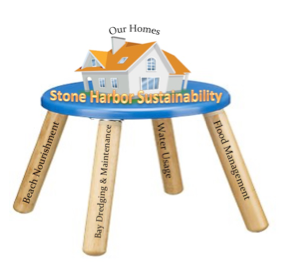 10 Year Financial Plan
ISLAND SUSTAINABILITY
“Four Legs” of the Stool
Water Supply/Conservation
Beach Maintenance and Restoration
Bay Dredging
Flood Management

All of the legs rest on a foundation of a strategic and long term financial plan – 10 years
ISLAND SUSTAINABILITY
In 2015 SHPOA prepared a work plan for working in partnership with Borough to develop plans for each of the four legs
 
Plan called for a strategic approach for each of the “four legs” based on:

Monitoring what was happening/identify the problem

Developing operation and maintenance activities for annual actions

Identifying capital assets that are required – new facilities

Set aside the necessary funding for O&M and capital improvements in a 10 year financial plan
CHALLENGES TO ISLAND SUSTAINABILITY
Stone Harbor is a barrier island 
Purpose was to protect the coast, not intended to be a permanent land mass
Seven Mile Island now has $10B in assets
Oceans Rising
Beach Erosion
Volatile Weather Patterns
Land Subsidence
CHALLENGES TO SUSTAINABILITY
Beaches:
Oceans Rising – rate of rising 3-4 times higher on northeastern coast
Loss of Sand
200,000 – 500,000 cubic yards/year
Sandy took 600,000 cubic yards/away/storm
Volatile Weather Patterns
3 of most severe storms in last 25 years occurred in last 5 years
Winds, tides, Nor-Easters, hurricanes
Stone Harbor’s Main Defense from External Flooding are the Dunes and Beach Profile Maintenance
Requires Annual Beach Sand Relocation
60,000 – 100,000 cubic yards
Beach Rebuilding Every 2-3 Years
500,000 – 700,000 cubic yards
Annual Funding of $750,000 - $1.0 million
BEACH PLAN
Stone Harbor has Stockton U/CRC monitor beach profile and report regularly on sand loss.

Work with Corps and NJ DEP to schedule beach rebuilding every 3 years.
$6 – 8 million in outside funding.

Annual maintenance program to reallocate sand as needed.

Establish reserve 
Deposit $750,000 - $1 million/year for beach maintenance and re-nourishment of sand.

Work to re-open Hereford Inlet as a source of sand under federal actions.
BAY AND BASIN DREDGING
Bay channels provide critical function for SH tidal draining, storm drainage, marsh ecosystem, recreation.

Keeping channels dredged on a regular cycle –not every 10 years 
Key to keeping basins from filling and channels functioning properly.

Removal of 30,000 cubic yard of dredged material every 3 – 5 years allows use of regional disposal facilities
May reduce frequency of dredging for basins and reduce costs.
BAY AND BASIN DREDGING PLAN
Stone Harbor has Stockton U/CRC monitoring channels and basins for rate of sediment infilling.

Use the data to develop a regular routine dredging program.

Goal of program is to keep dredged quantities manageable 
Hopefully reduce quantities of sediment that flow into basins, reduce costs.

Establish financial reserve that SH deposits $500,000 - $750,000/year to accumulate funds for regular scheduled dredging.
FLOOD MANAGEMENT PROGRAM
As Stone Harbor has continued to redevelop, more storm runoff is contributed to streets and storm drain system.
Volatile weather patterns create more severe storms
Rising sea levels limit draining the Island by gravity under certain tidal conditions.
Bayside bulkheads have not been raised to 1988 standard or to meet current bay water levels and tidal elevations, private and public.
Storm drain systems have not been upgraded to meet new flows and storm conditions.
Gravity drainage of Stone Harbor may not be a reality for future.
Borough/Borough have jointly funded installation of flow monitors which record causes of flooding in most affected areas.
 SHPOA POY 2017 program needs to continue after first 14 month funding ends.
FLOOD MANAGEMENT PROGRAM
A 25 year look at:
Storm drain system – Age 50 – 60 years old capacity of pipe
New design and construction- $15 million expense.
Bulkheads
SH has a new elevation standard and a new ordinance aimed at fixing critical low bulkheads causing most flooding and long term raising of all bulkheads from the current 6 foot standard to 8 feet. $20 million public/private expense.
Pumping the storm water off the Island
first new pump station $3.0 million will be under construction this winter.
How many more are needed will be in plan. $10 – 15 million expense annual O&M expense $500,000/year.
Ordinance changes to limit storm water discharged from property
Need for percolation basins, storm water holding sumps, drainage swells for large paved areas. 
Goal is to reduce and change timing for storm runoff. Higher standard for permeable areas on lots.
WATER SUPPLY AND CONSERVATION
SHPOA prepared a “white paper” to educate the homeowners and Borough officials 
Where our water supply comes from, 
What are potential issues/problems
How is conservation working
What are future actions we all need to take.

Northeast part of U.S. is sinking – called “land subsidence”
Cause is twofold
Prehistoric glaciers impact on land 
Mining of groundwater. 

NJ gets 70% of its water supply from groundwater 
Stone Harbor 100%.
WATER SUPPLY AND CONSERVATION
Majority of water used is for outside lawn and plant irrigation and other non-native landscaping 
Not consistent with water conservation.

Groundwater level in AC 800, Stone Harbors water supply, is depressed and gets further depressed in summer.  
8 – 15 feet of drawdown.

Depressed groundwater levels contribute to 
Land subsidence
Sea water intrusion into the groundwater.
WATER SUPPLY AND CONSERVATION
2016 SHPOA Project of the Year
Replaced and planted native plants and an improved irrigation system at the Borough water tower pump station site at 96th and 2nd Avenue. 
Separated the metering so SH can monitor water used outside the buildings versus inside including public restrooms.

SHPOA working with SH Garden Club and Wetlands Institute to use native plantings to reduce water usage in various public gardens on the Island. 

This is everyone’s responsibility and we can get a handle on this.

SH needs to work with all users of AC 800 to control pumping and insure water quality is not deteriorating.
WHAT DOES THIS MEAN?
Annual O&M costs for new pump stations, beach and bay maintenance, sand replacement, dredging, and storm drain maintenance will go up $3 - 5 million over next 5 years.
This relies on SH getting $6 – 8 million every 3 years from Federal and State.

Capital expenditures by private homeowners and the Borough will equal $50 to $75 million over next 15 years. 
Landscape and irrigation changes, 
Bulkhead improvements,
Storm drain replacement, 
New pump stations, storm water on site improvements.

State and Federal grants may be available for some of the capital costs. 
The use of bonds needs to be prioritized for these type of investments.

10 year financial plan is critical to planning this work with moderate and uniform tax increases that are transparent to the homeowners
WHY DO IT?
State and Federal studies show the area from Brigantine down to Cape May is one of the top 10 areas to be impacted by rising oceans on the east coast from Maine to Florida.

A recent study identified the area from Ocean City, NJ south has seen over $500 million in reduced property value due to flooding and future risks.

SH has over $4 billion in property assets 
The amount needed to harden our island and maintain our lifestyle and this community is very minor relative to our homes.
WHY DO IT?
The impact of not doing it will be significant 

The key is to do it 
Strategically, 
Adapt to changing conditions, 
Working together
Thank You
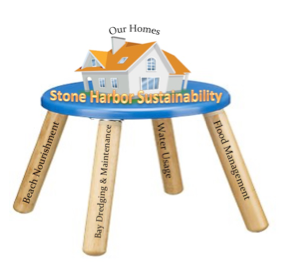 10 Year Financial Plan
Photo Contest Winnners
First Place - Mary Jane Greene

Second Place - Eileen Skultety

Third Place - Rose Nilsen
Citizen of the Year Award - Clint Bunting
After considering three worthy candidates, SHPOA named Mr. Clint Bunting as its Citizen of the Year during the Fall meeting on September 8, 2018.
 Mr. Bunting began his financial and personal commitment to Stone Harbor in 2014 when he purchased the "Walk at Stone Harbor" promenade and transformed it into a vibrant town center. Thereafter, he purchased the downtrodden town movie theater and created a beautiful, large screen, state of the art multiplex, opening in July, 2016. The theater is now a year round success. Mr. Bunting gives credit to his partners, Brett Denafo and Scot Kaufman, for their support.
He says, "My goal for the Walk and Harbor Square Theater is to provide a product that improves the quality of life for the residents, visitors and fellow business owners alike. We want to touch everyone who lives and visits such a beautiful, clean and well operated community." 
Mt Bunting was presented with an individual plaque. His name has also been placed on an award plaque which permanently resides in Stone Harbor Borough Hall"
September 8, 2018
Keeping Property Owners Informed
20